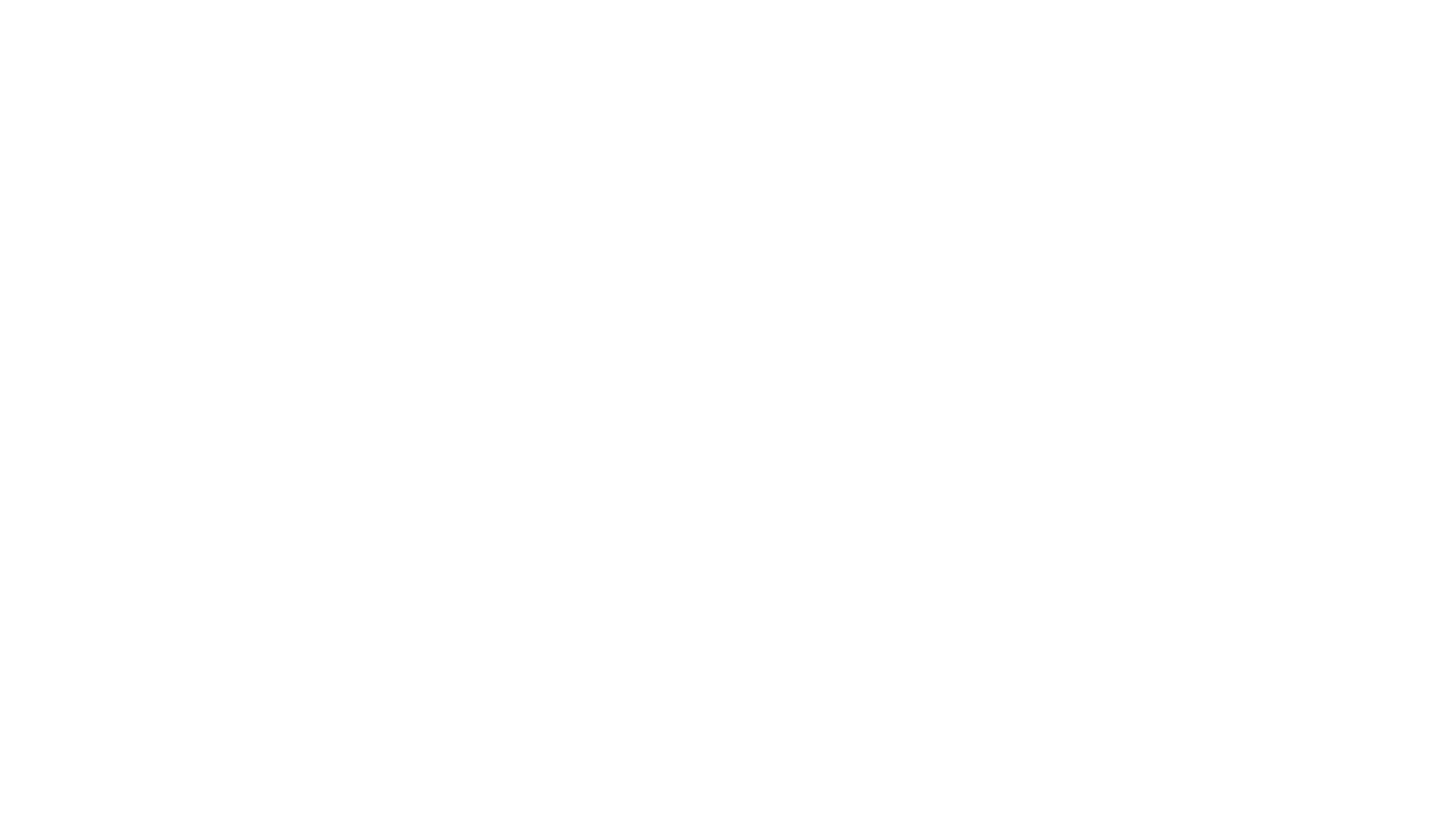 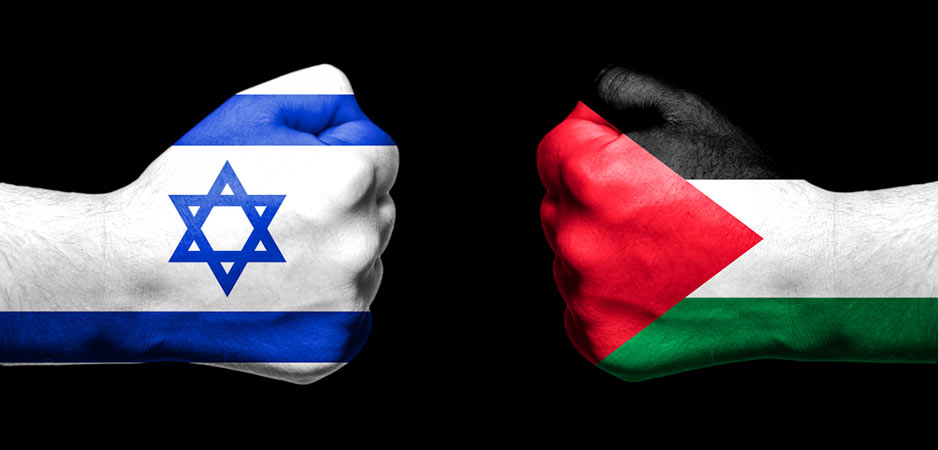 KONFLIKT U IZRAELU maj 2021
gost  : DaviD ( DARKO ) Shlezinger
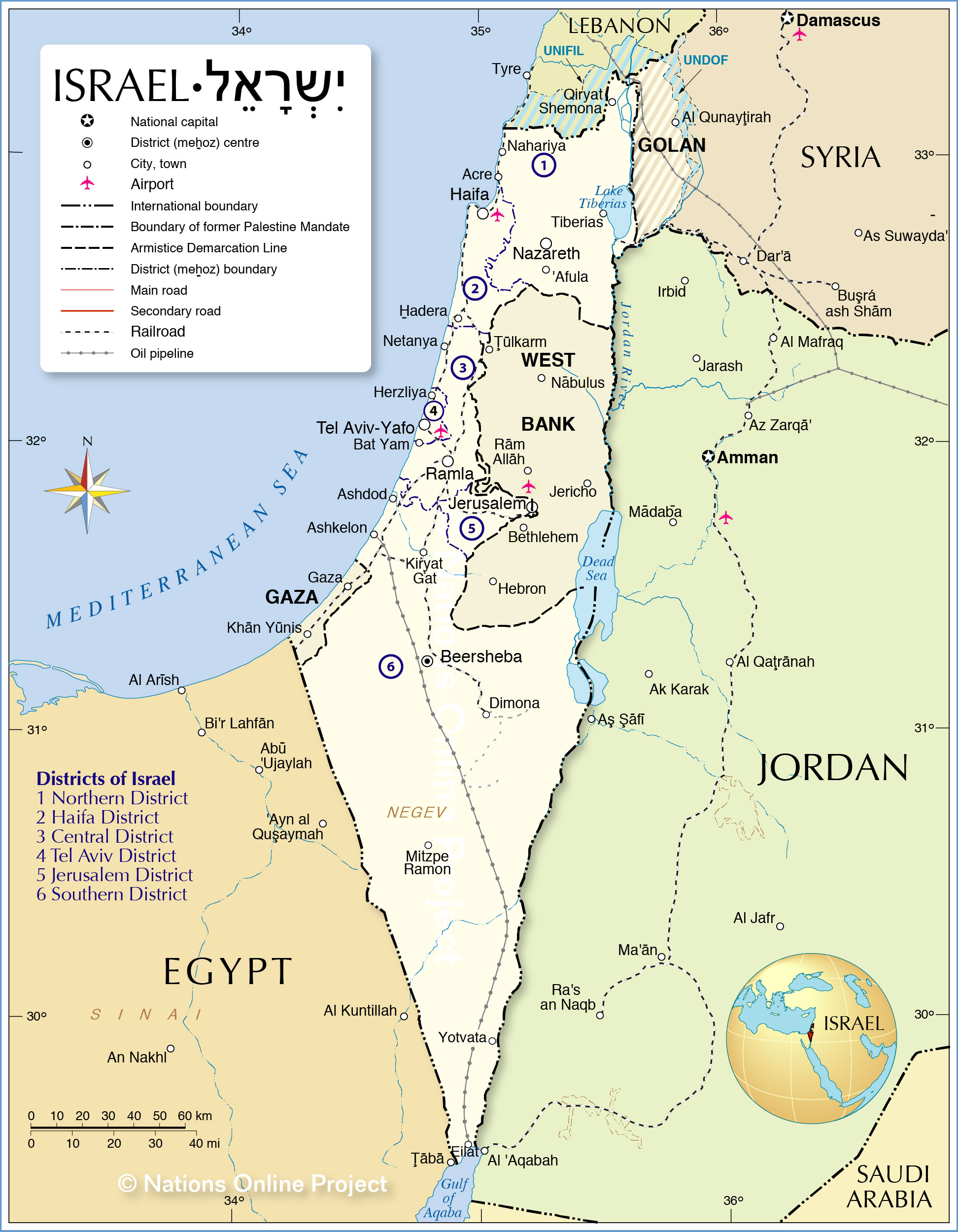 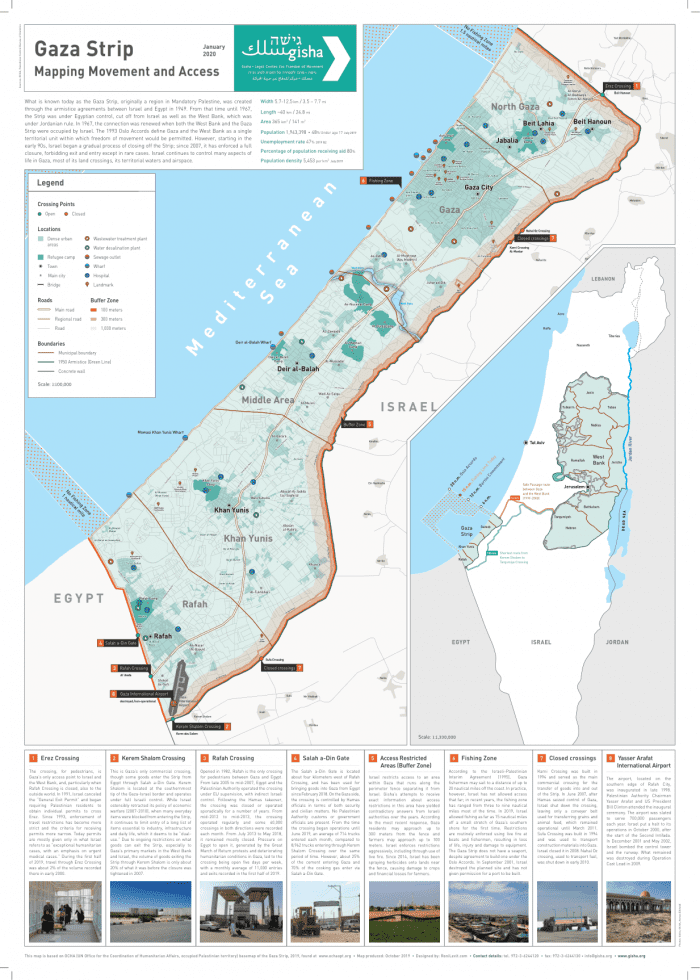 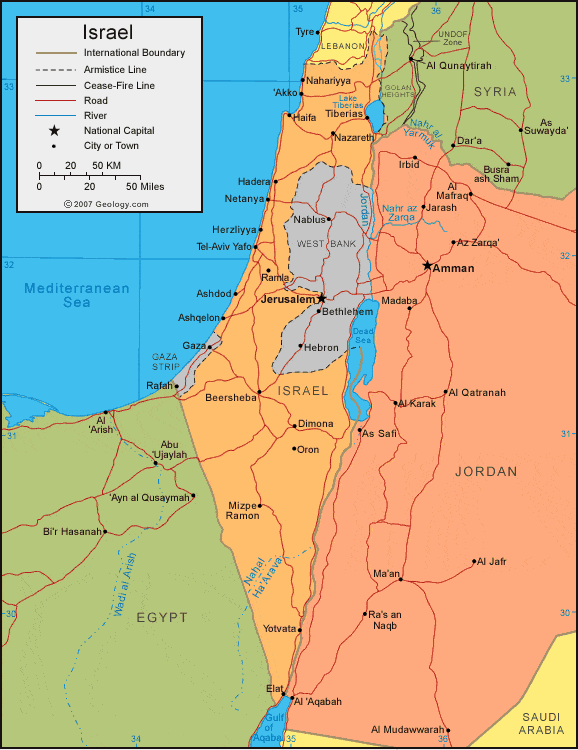 Politička dimenzija saradnje i  sukoba Jevreja i Arapa 
Vojni sukob IDF i HAMASA 
Verska netrpeljivost Jevreja i Arapa
POLITIČKA SCENA IZRAELA                    
                  danas
Likud (30)
  Atid Ehad (1)
  Shas (9)
  Blue and White (8)
  United Torah Judaism (7)
  Degel HaTorah (4)
  Agudat Yisrael (3)
Opposition (66)
  Yesh Atid (17)
  Yamina (7)
  Labor (7)
  Yisrael Beiteinu (7)
  Religious Zionist (6)
  Otzma Yehudit (1)
  Noam (1)
  Joint List (6)
  Hadash (3)
  Maki (2)
  Independents (1)
  Ta'al (2)
  Balad (1)
  New Hope (6)
  Meretz (6)
  Ra'am (4)
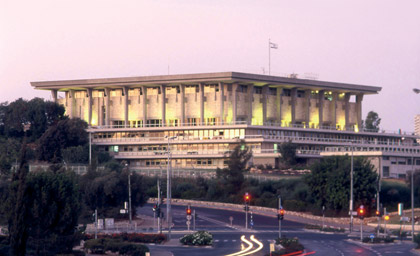 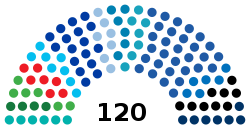 ZA KOGA GLASAJU IZRAELSKI ARAPI ????
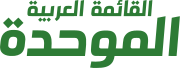 RAAM
The party supports the two-state solution, and the creation of a Palestinian state in the West Bank and Gaza Strip, with East Jerusalem as its capital; and equal rights for Arab citizens of Israel.
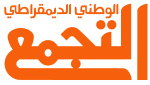 Arab nationalism[2][3]
Left-wing nationalism[4]
Social democracy[5]
Secularism[6][1]
Pan-Arabism[7][8]
Anti-Zionism[9]
Balad is a political party[14] whose stated purpose is the "struggle to transform the state of Israel into a democracy for all its citizens, irrespective of national or ethnic identity".[15] It opposes the idea of Israel as a Jewish state, and supports its creating a new "binational" state.
Balad also advocates that the state of Israel recognize Arabs as a national minority, entitled to all rights that come with that status including autonomy in education, culture and media.[15] Since the party's formation, it has objected to every proposed state budget.
The party supports the creation of two states based on pre-1967 borders, with the West Bank, Gaza Strip, and East Jerusalem to constitute a Palestinian state[16] and returning Palestinians who left homes in Israel to where they were.
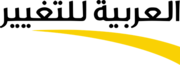 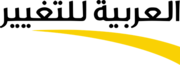 ZA KOGA GLASAJU PALESTINCI U GAZI I NA ZAPADNOJ OBALI??
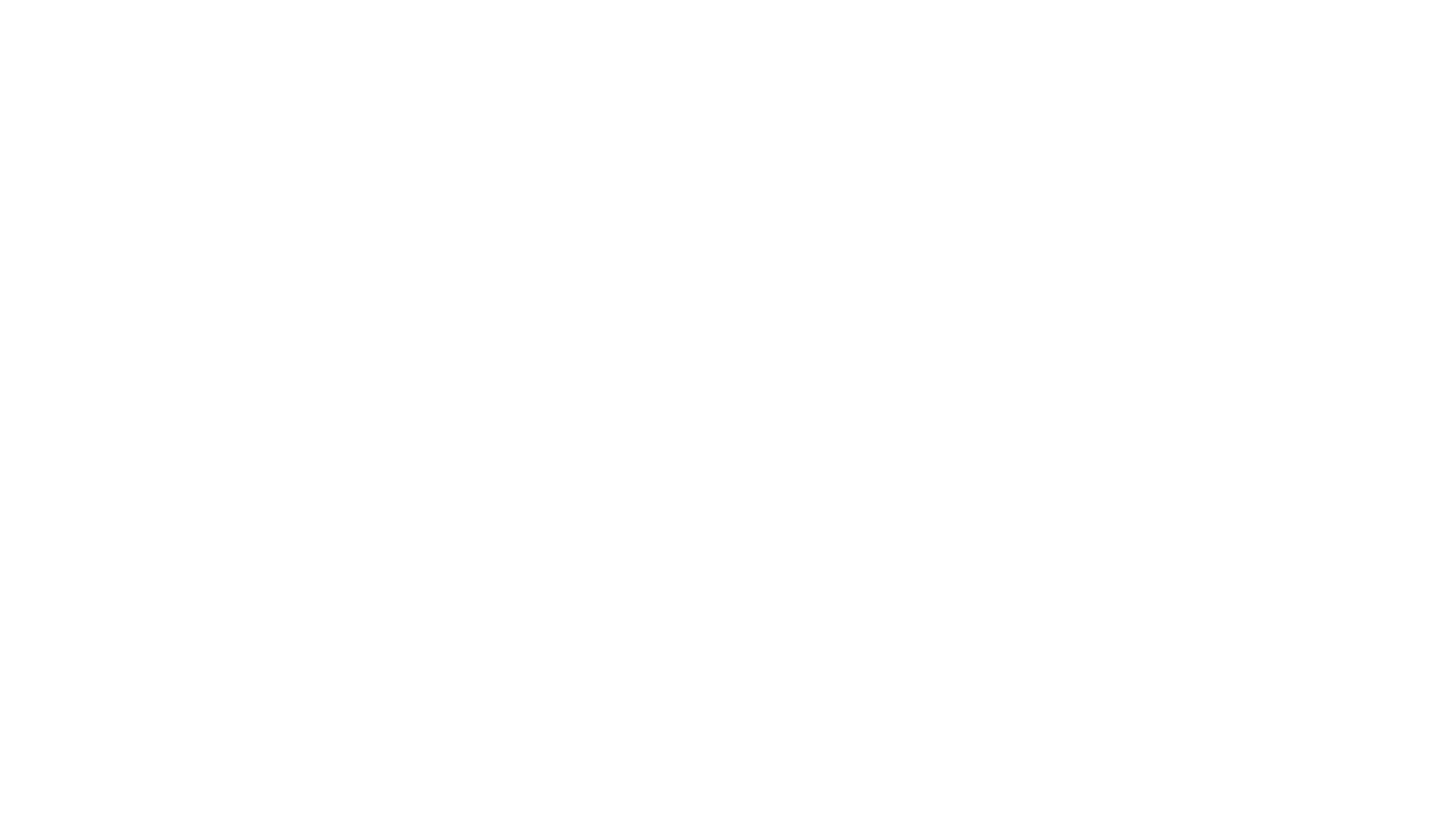 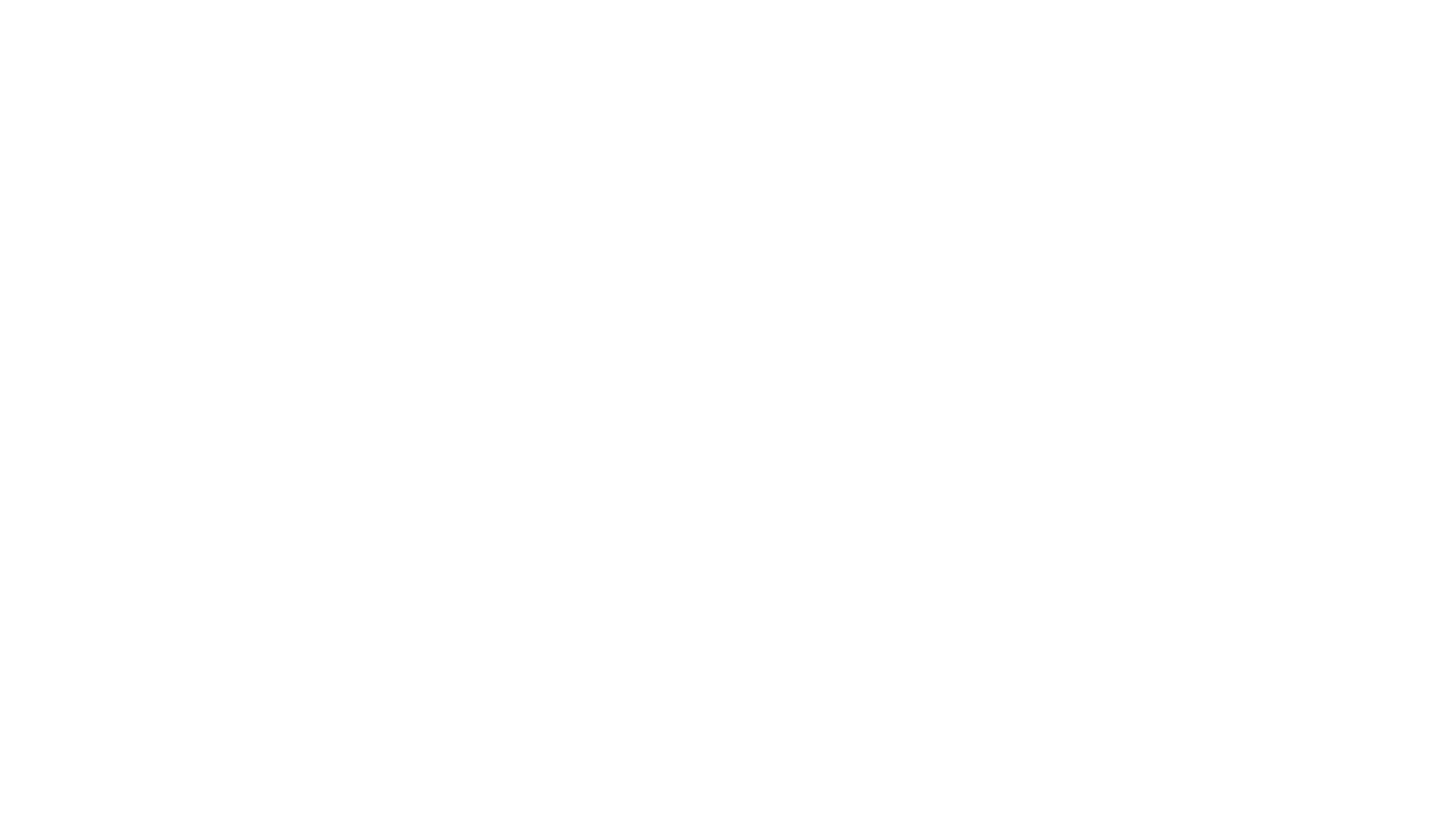 The 2021 Palestinian legislative election for the Palestinian Legislative Council, originally scheduled for 22 May 2021, according to a decree by President Mahmoud Abbas on 15 January 2021, was indefinitely postponed on 29 April 2021. Announcing the postponement on Palestinian TV, Abbas said "Facing this difficult situation, we decided to postpone the date of holding legislative elections until the participation of Jerusalem and its people is guaranteed."
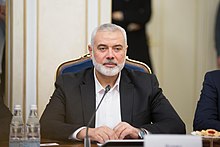 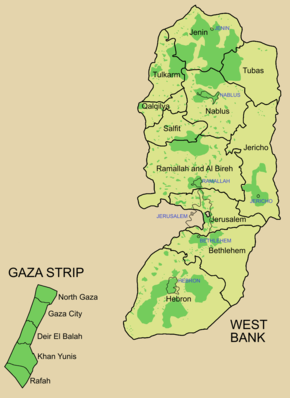 Fatah (Arabic: فتح‎ Fatḥ), formerly the Palestinian National Liberation Movement,[5] is a Palestinian nationalist social democratic political party and the largest faction of the confederated multi-party Palestine Liberation Organization (PLO) and the second-largest party in the Palestinian Legislative Council (PLC). The President of the Palestinian Authority is a member of Fatah.
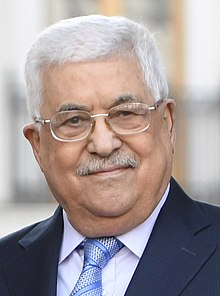 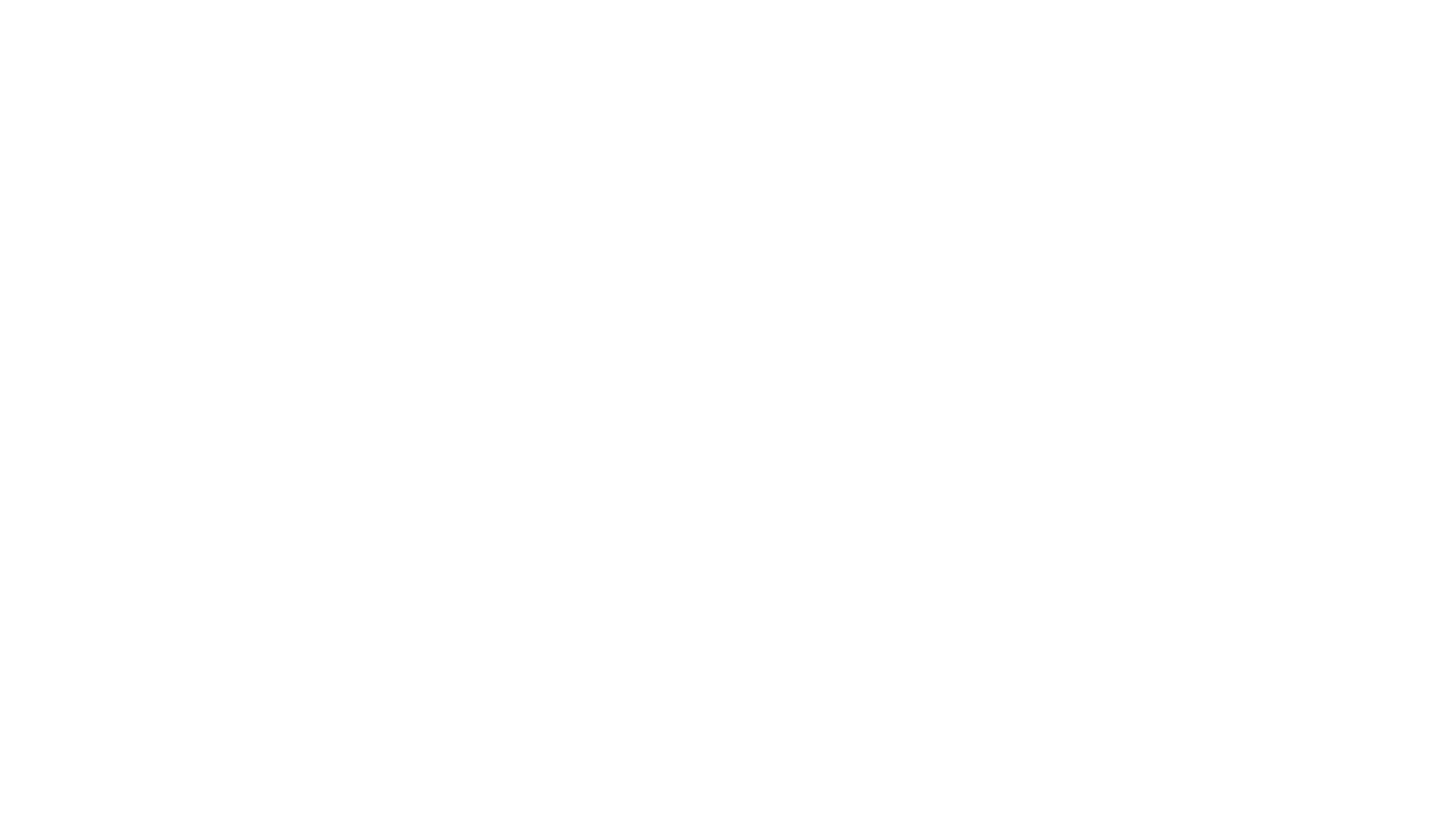 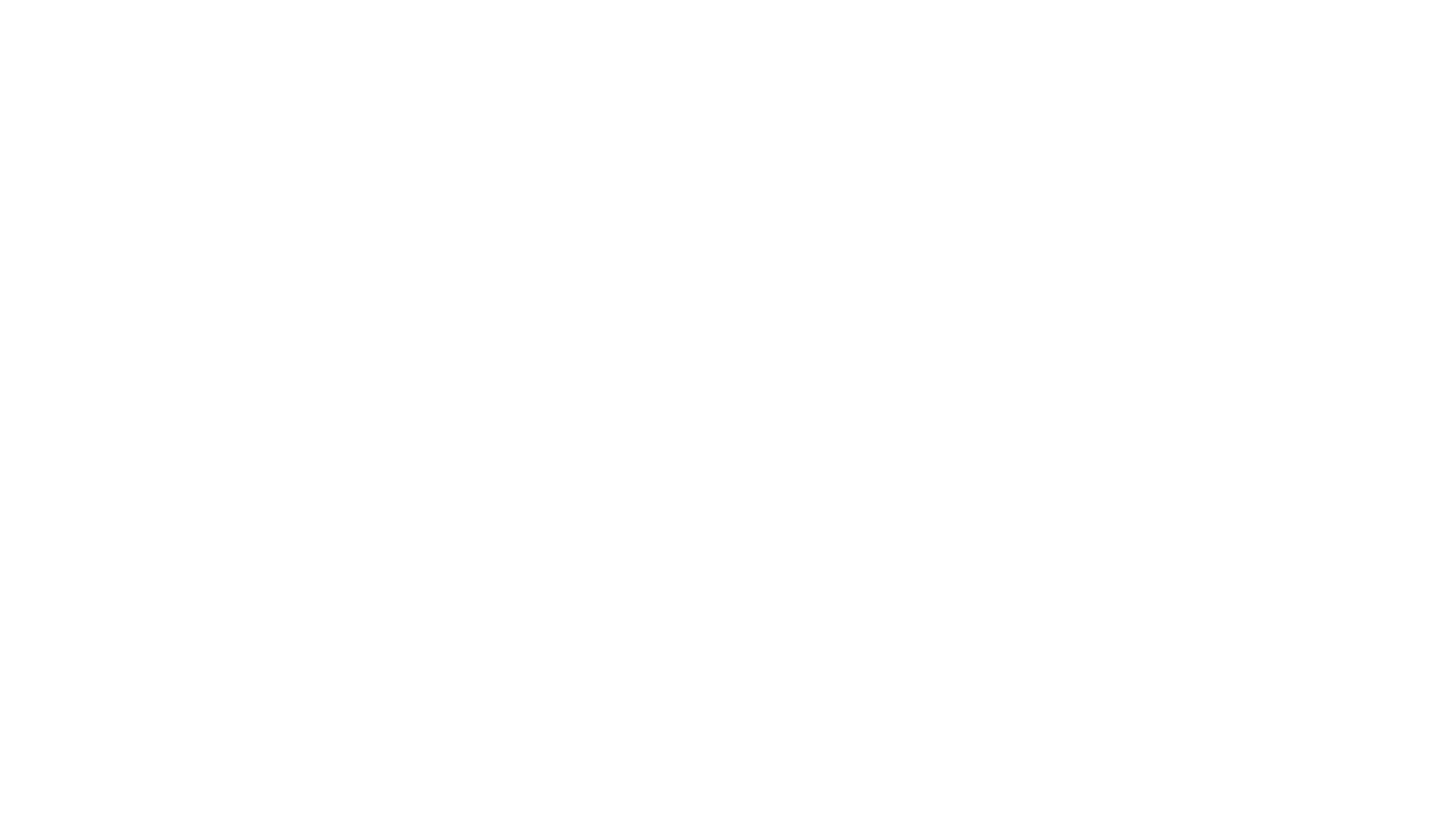 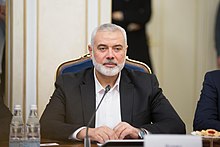 Hamas je najveća od nekoliko palestinskih ekstremističkih islamskih grupa.
Ime mu je akronim za „Islamski pokret otpora", a u tom obliku je nastao 1987. godine, posle početka prve palestinske intifade, iliti pobune, protiv izraelske okupacije Zapadne obale i pojasa Gaze.
Sopstvenom poveljom on se obavezao na uništenje Izraela.
Ismail Haniyeh
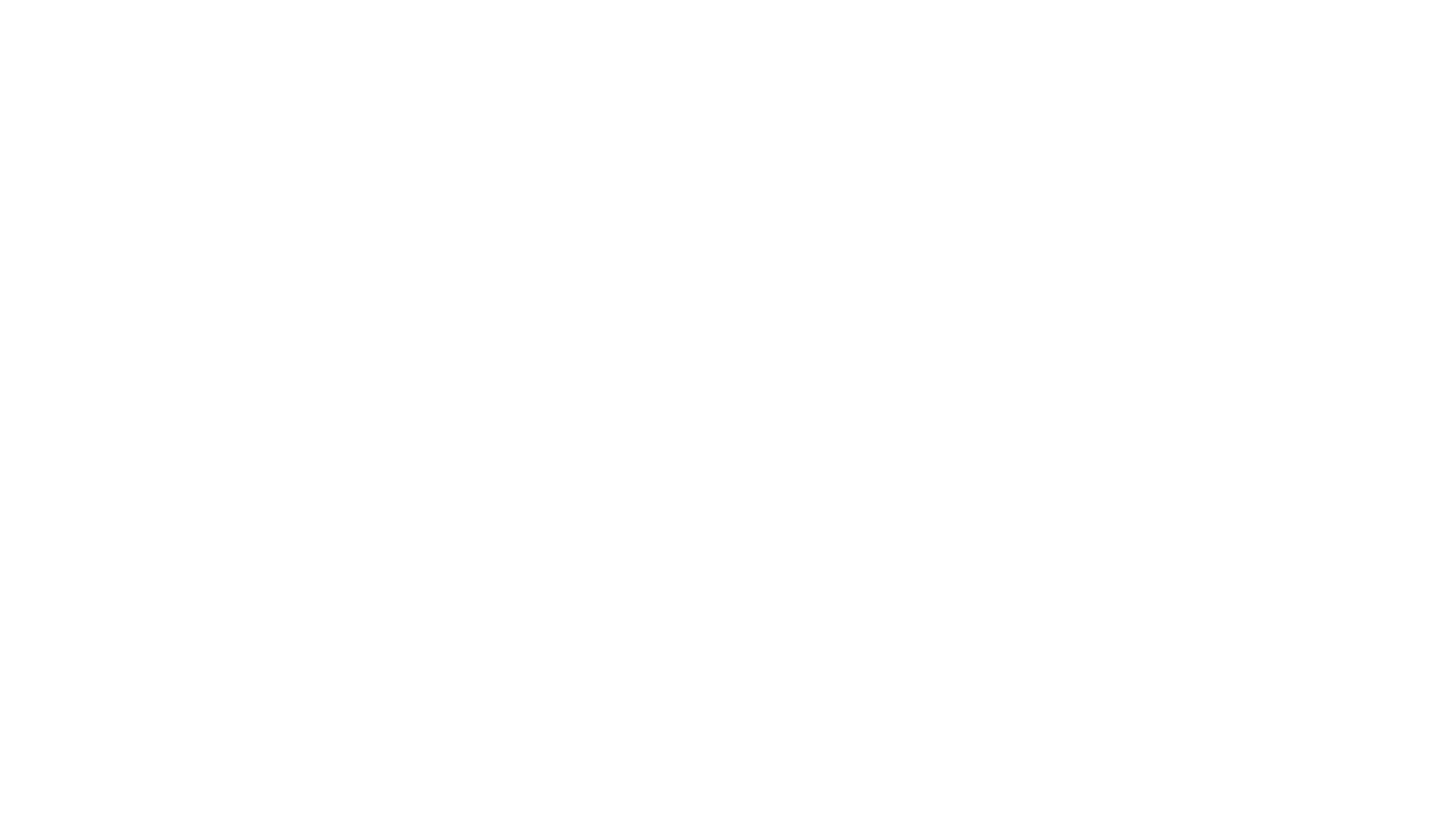 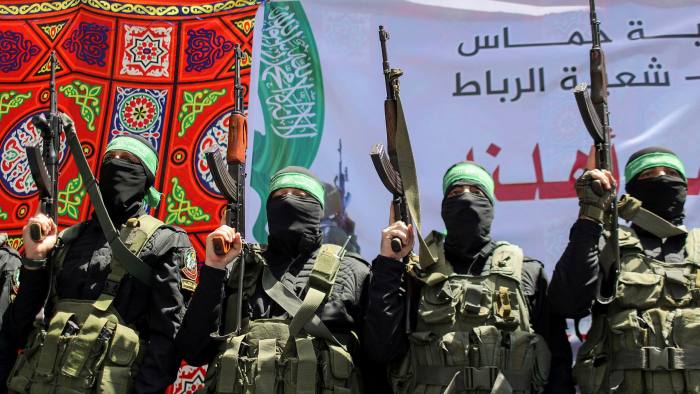 JERUSALIM  MAJ 2021
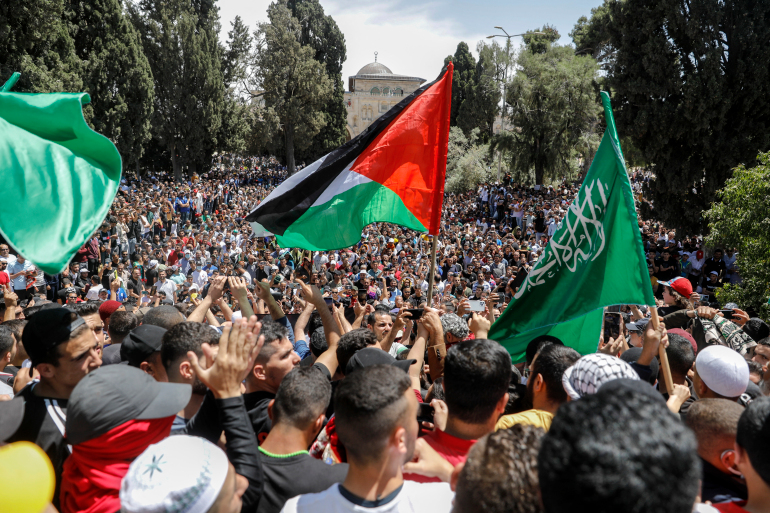 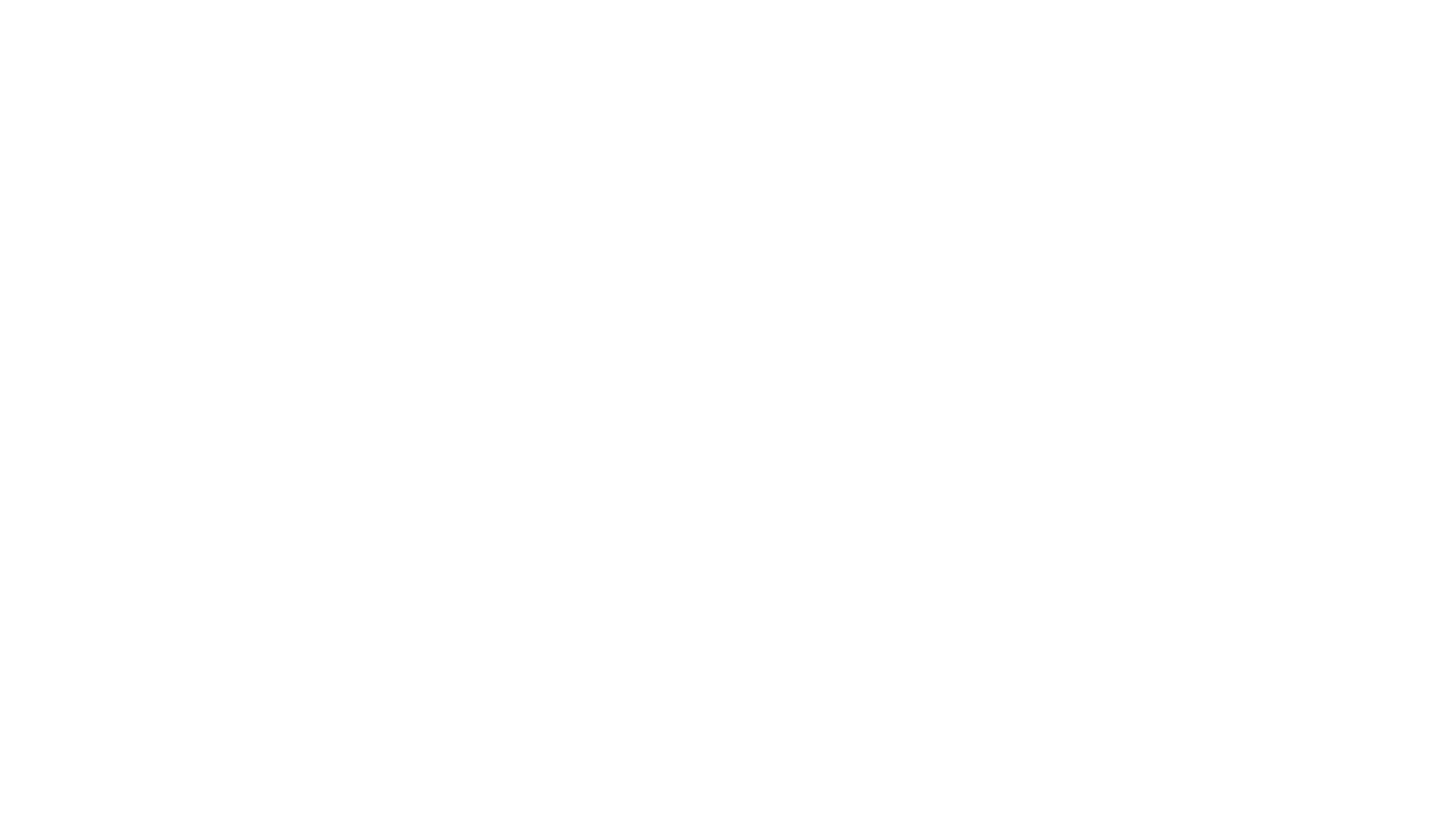 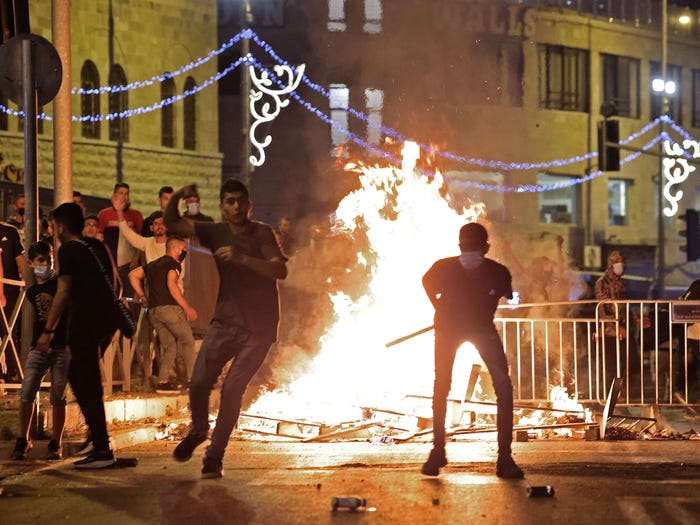 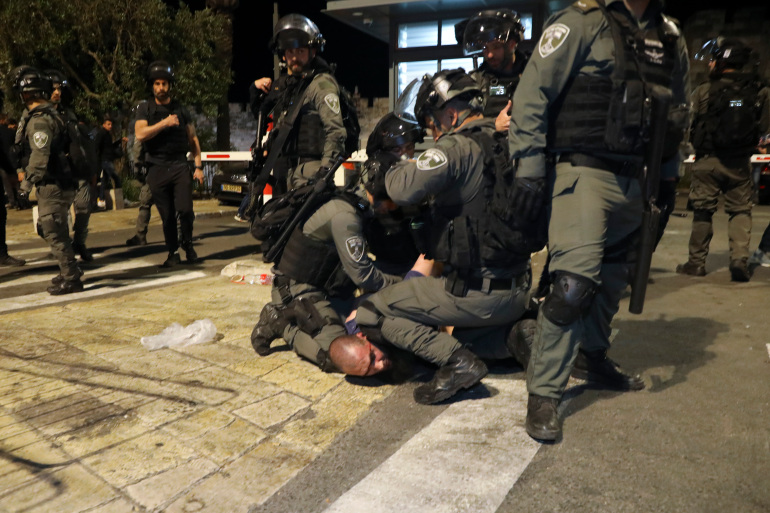 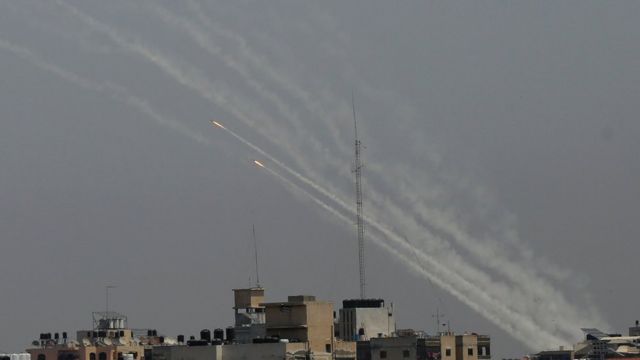 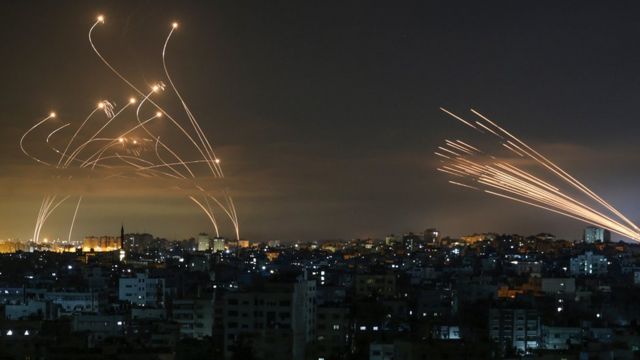 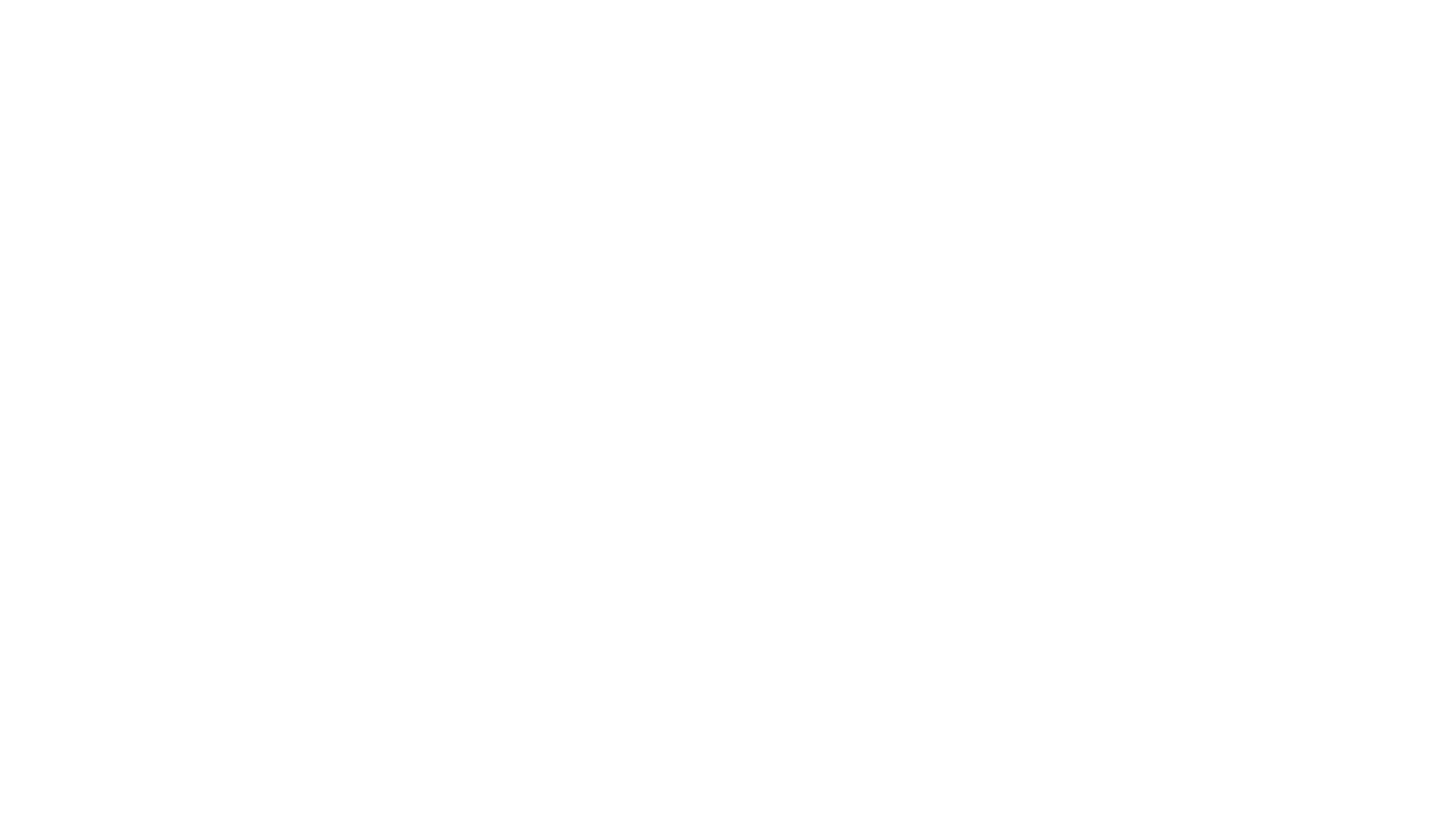 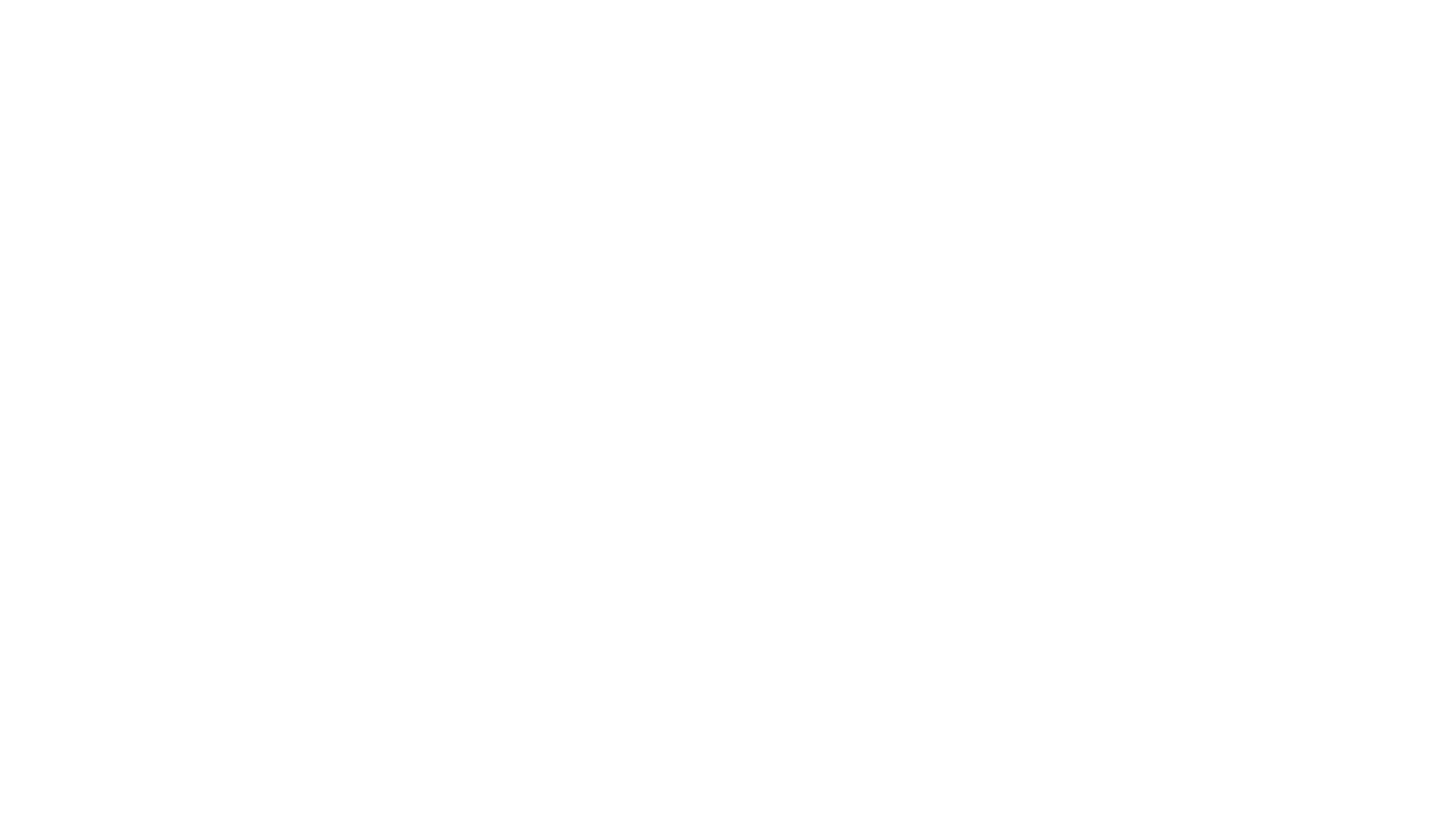 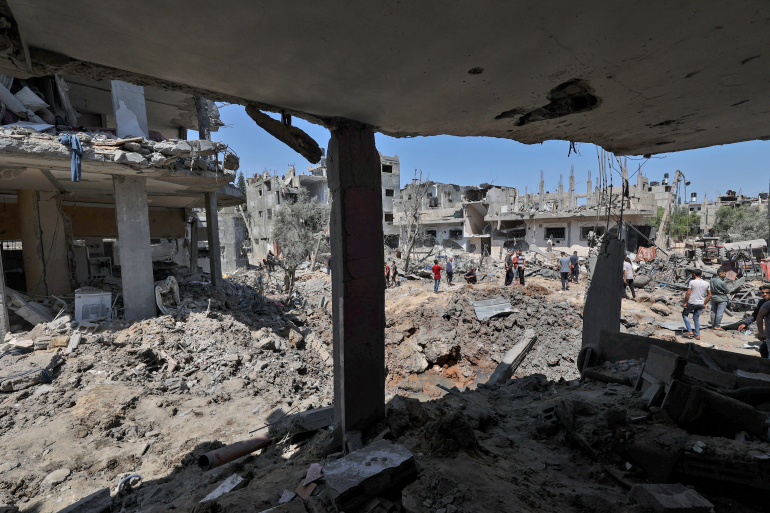 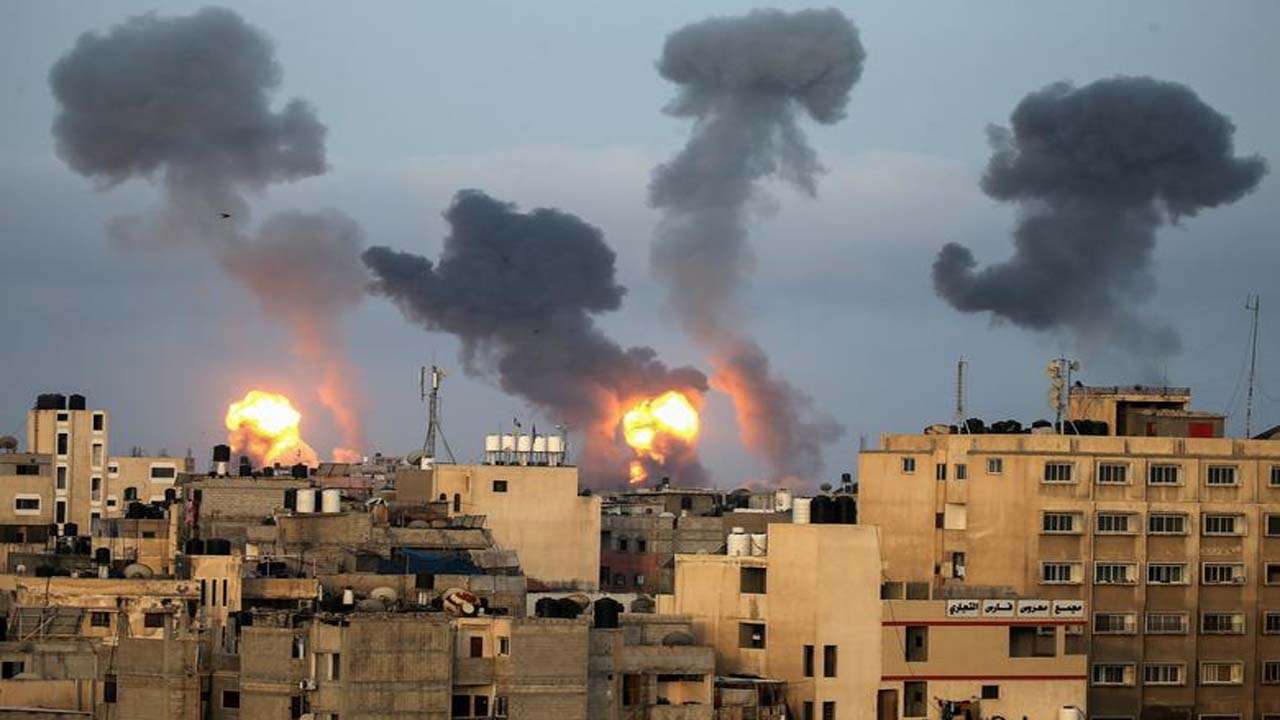 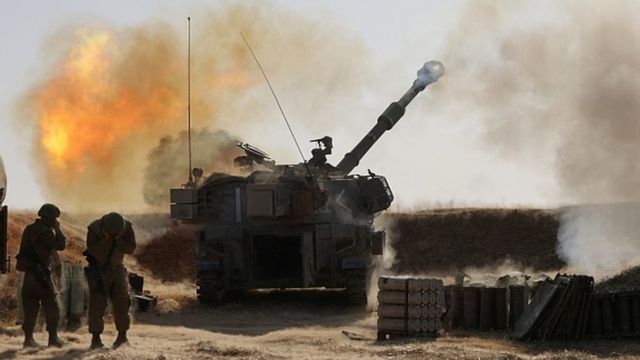 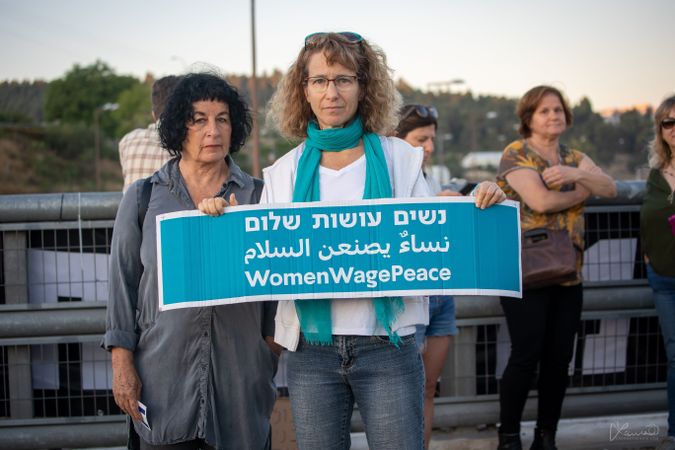 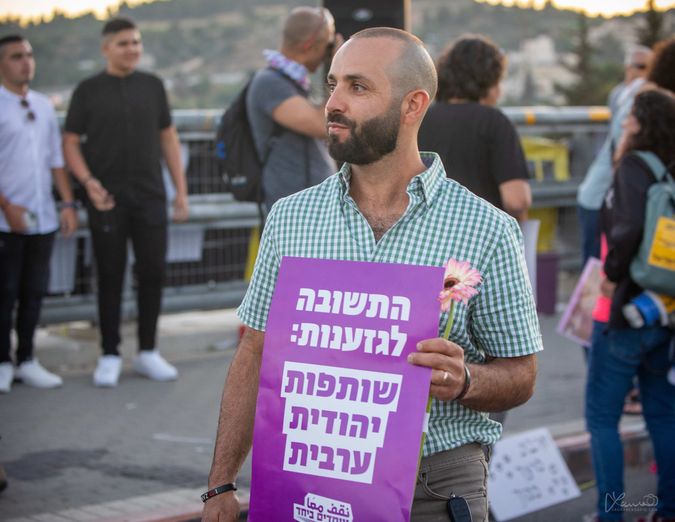 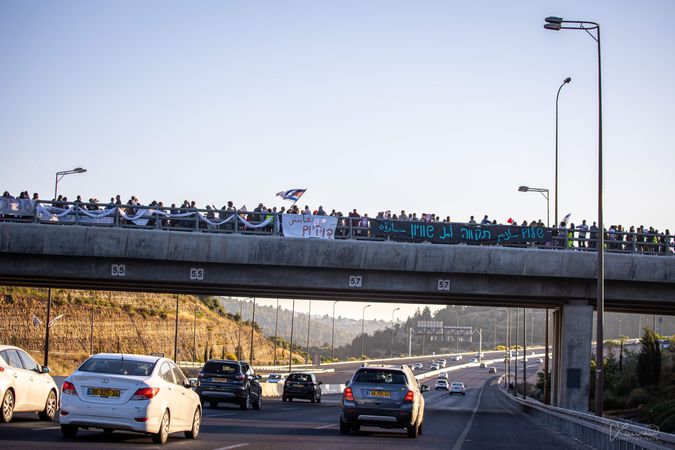